Transfering Citations from Endnote to Endnote Web
CONFIGURE ENDNOTE
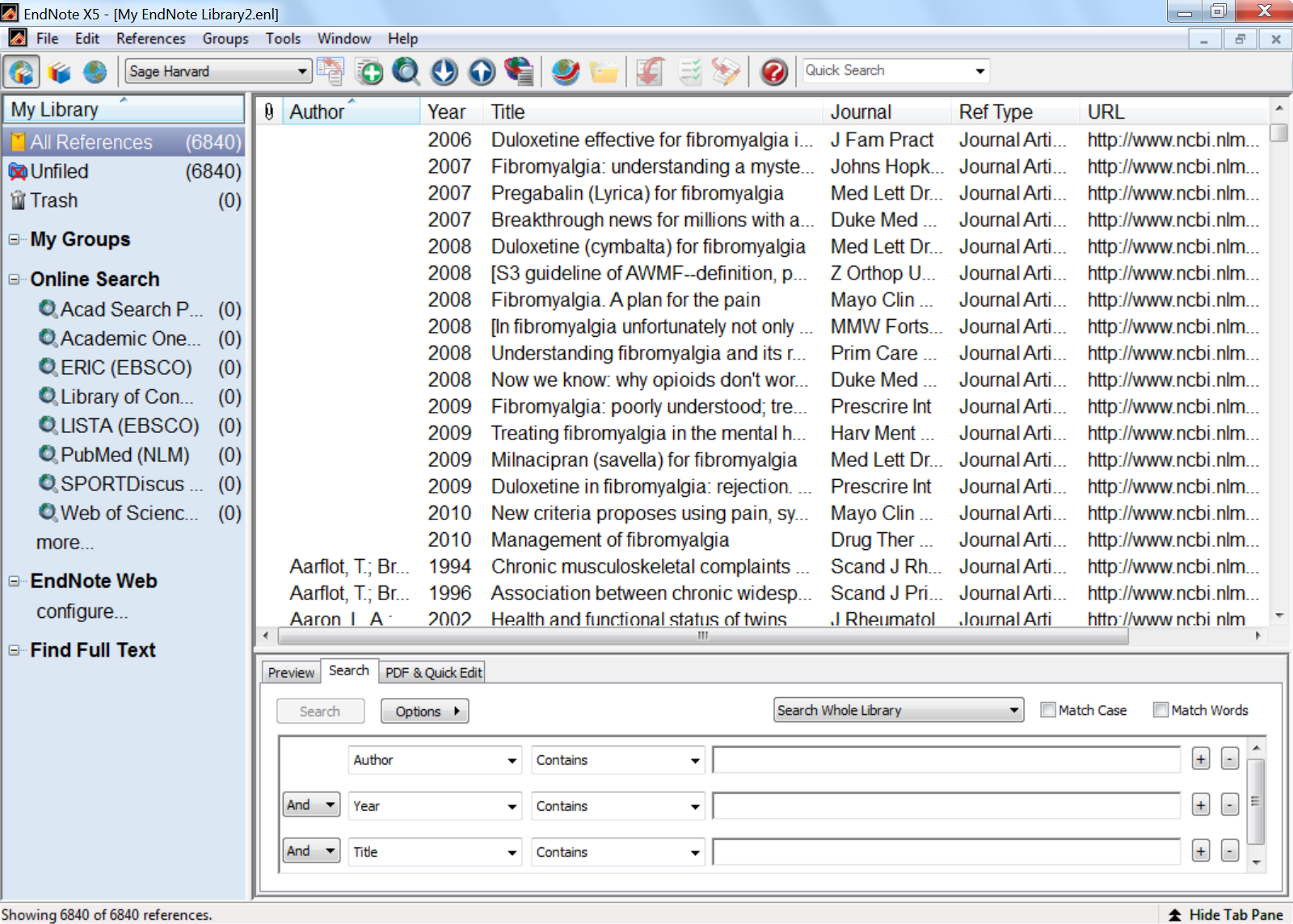 You first have to configure EndNote before you can do transfers to EndNote Web
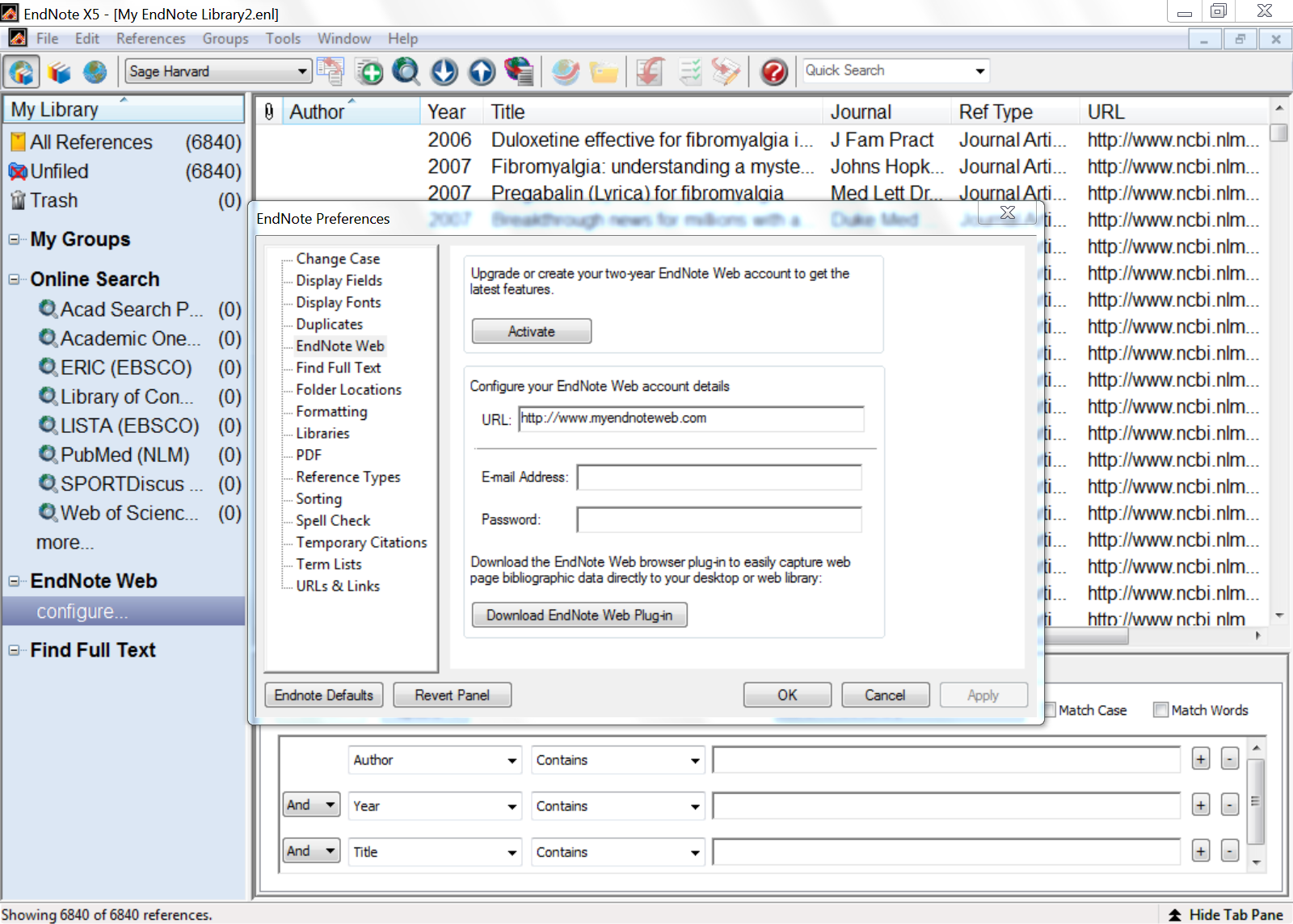 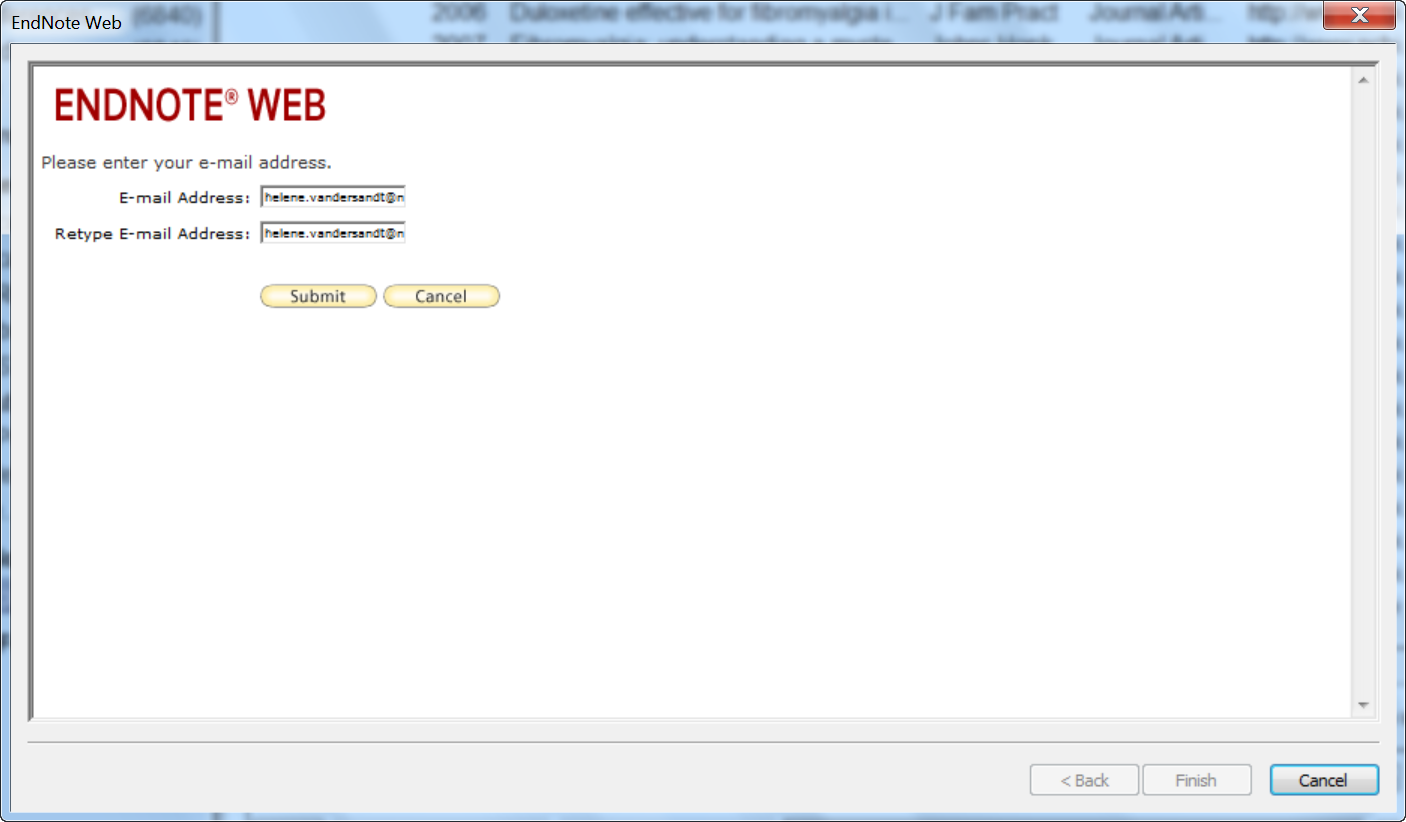 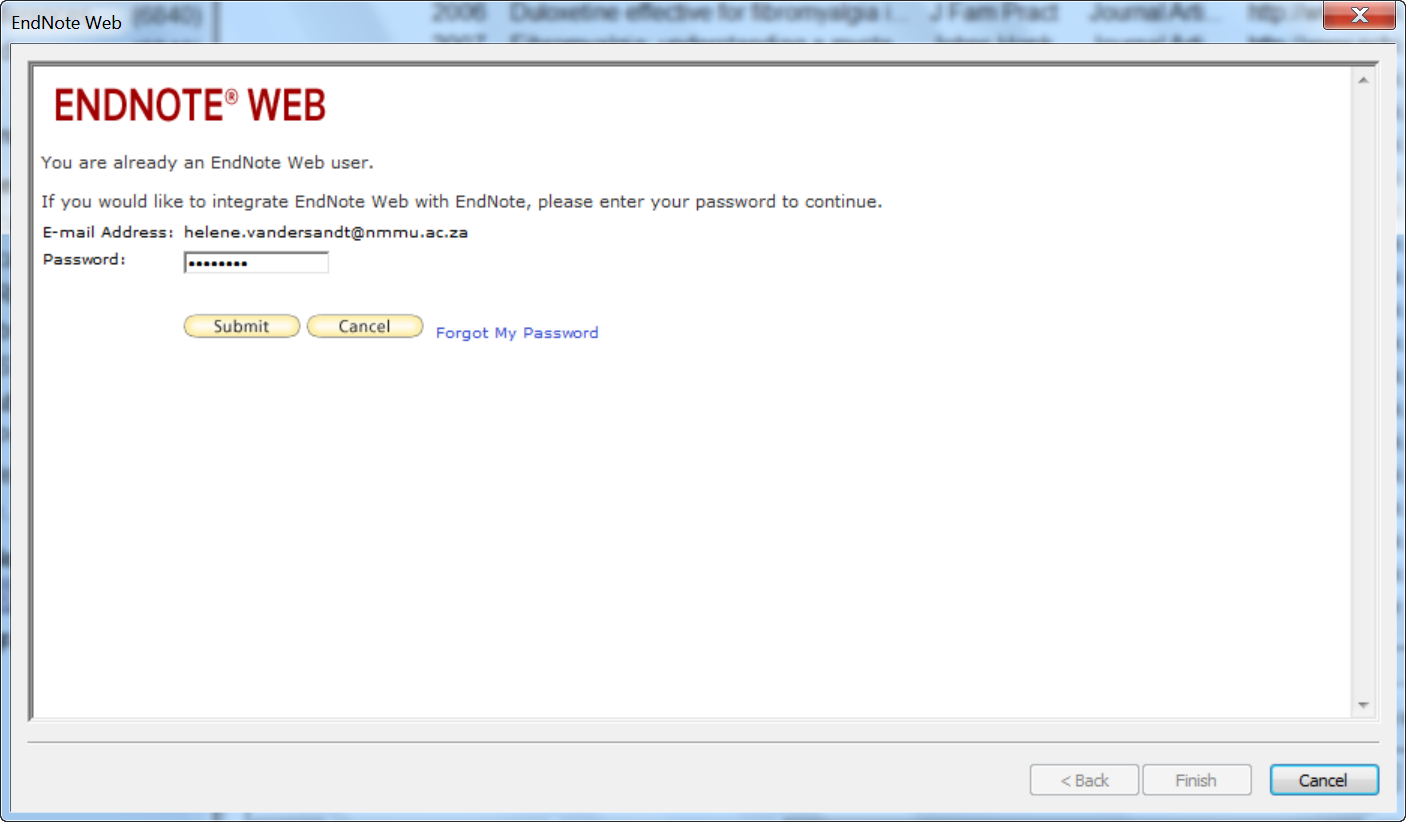 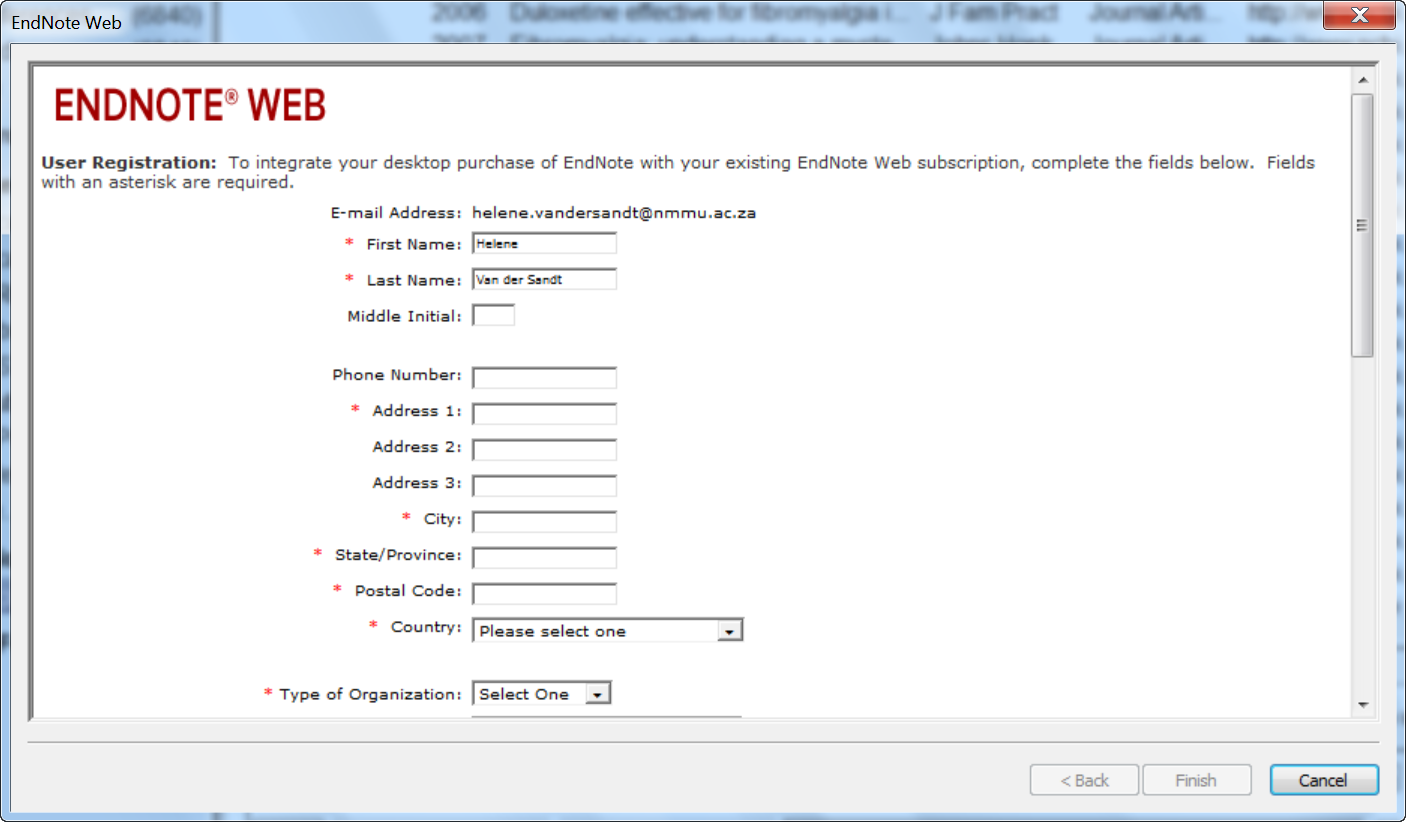 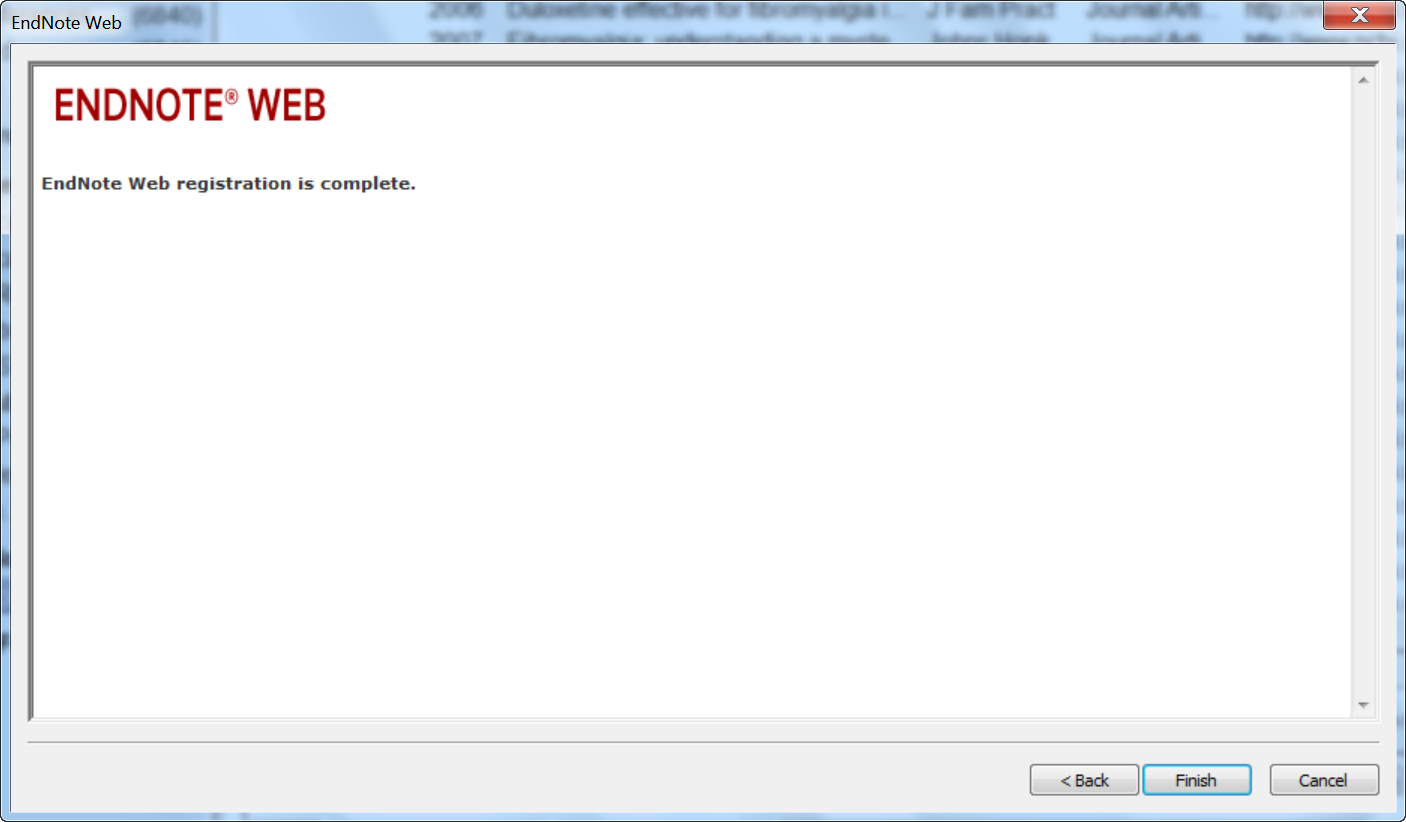 Click on the Finish button to close the window and to return to the configuration page
If your EndNote Web account information is not already in the e-mail address and password field, enter it now
Then click on OK to accept the changes and close the window
TRANSFERRING RECORDS FROM ENDNOTE TO ENDNOTE WEB
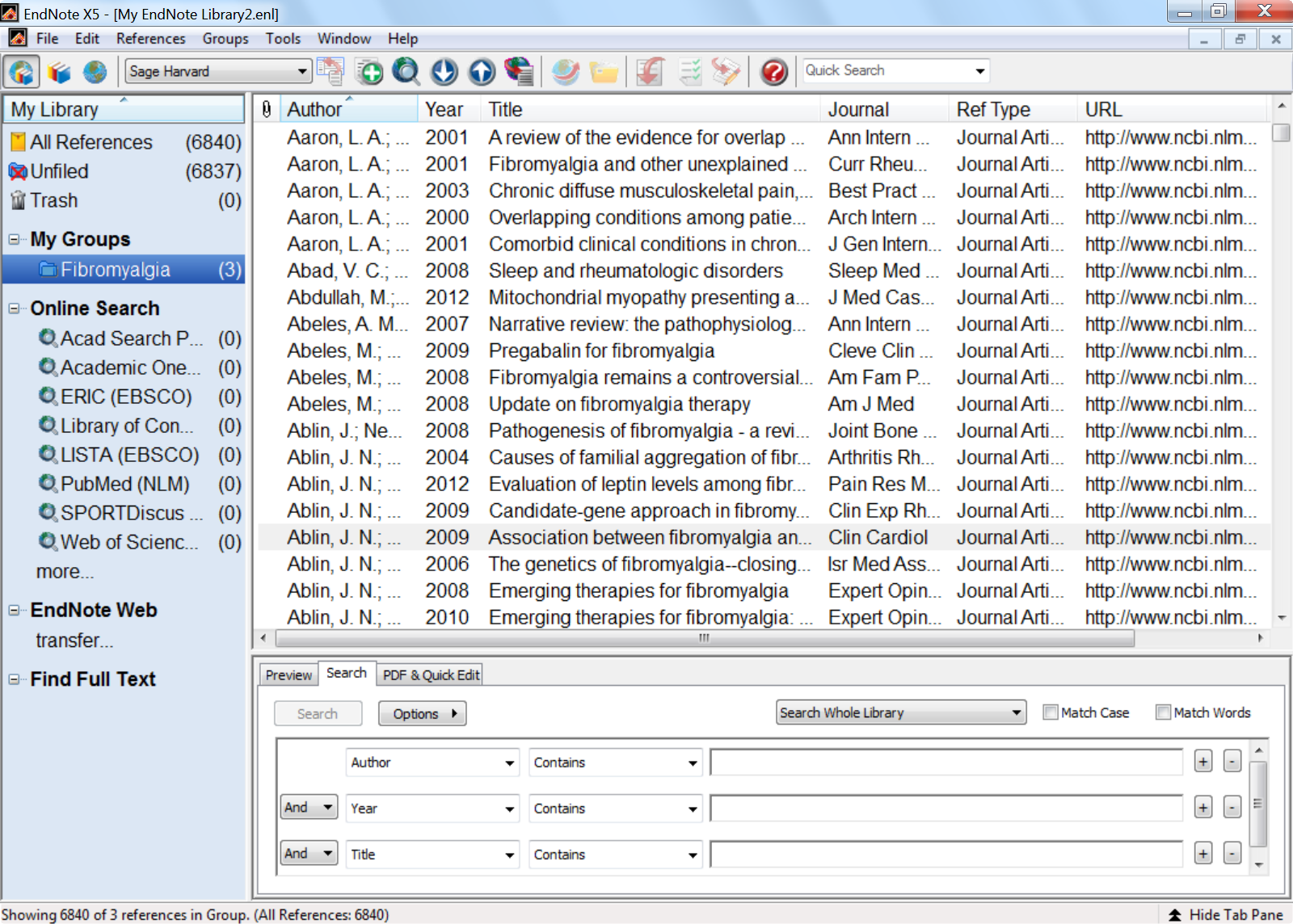 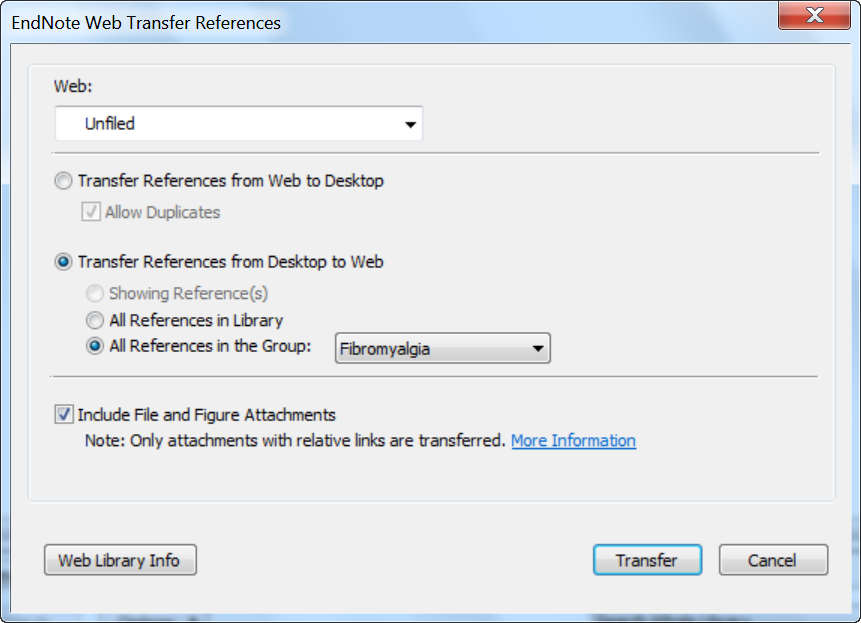 Select the references you want to transfer
Select the direction of the transfer, from desktop to web or desk to web
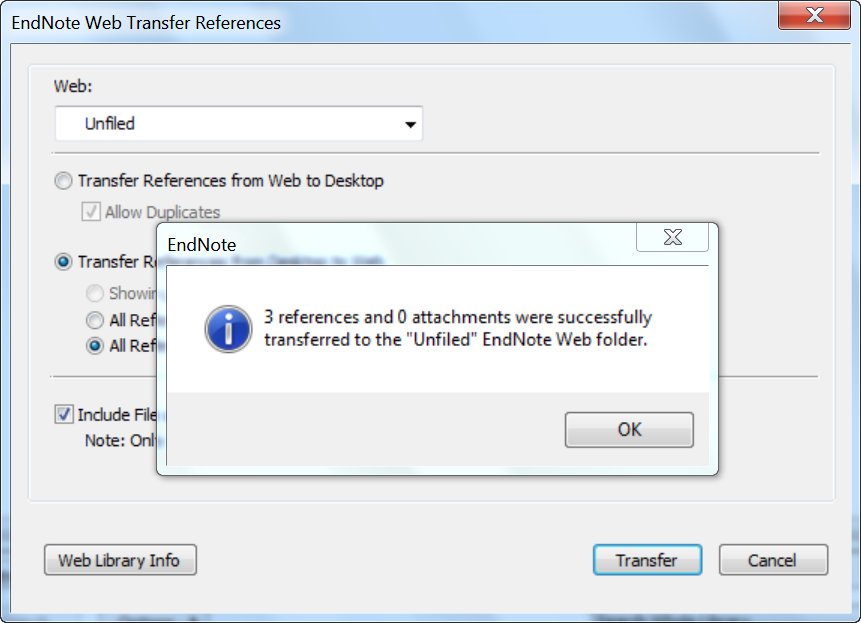 RETRIEVE RECORDS FROM ENDNOTE WEB
OPEN ISI WEB OF KNOWLEDGE(http://library.nmmu.ac.za/Information-resources/Databases)
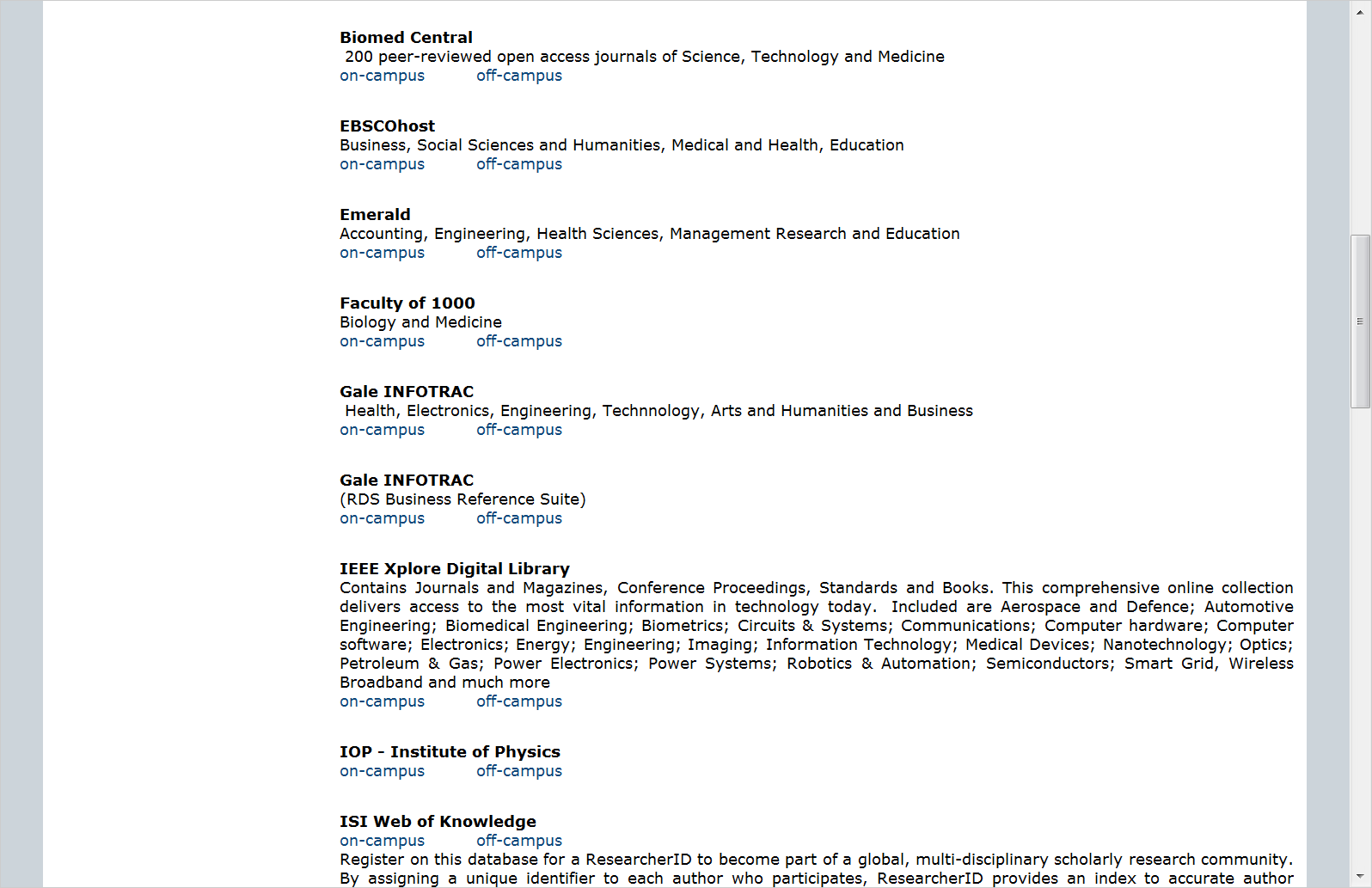 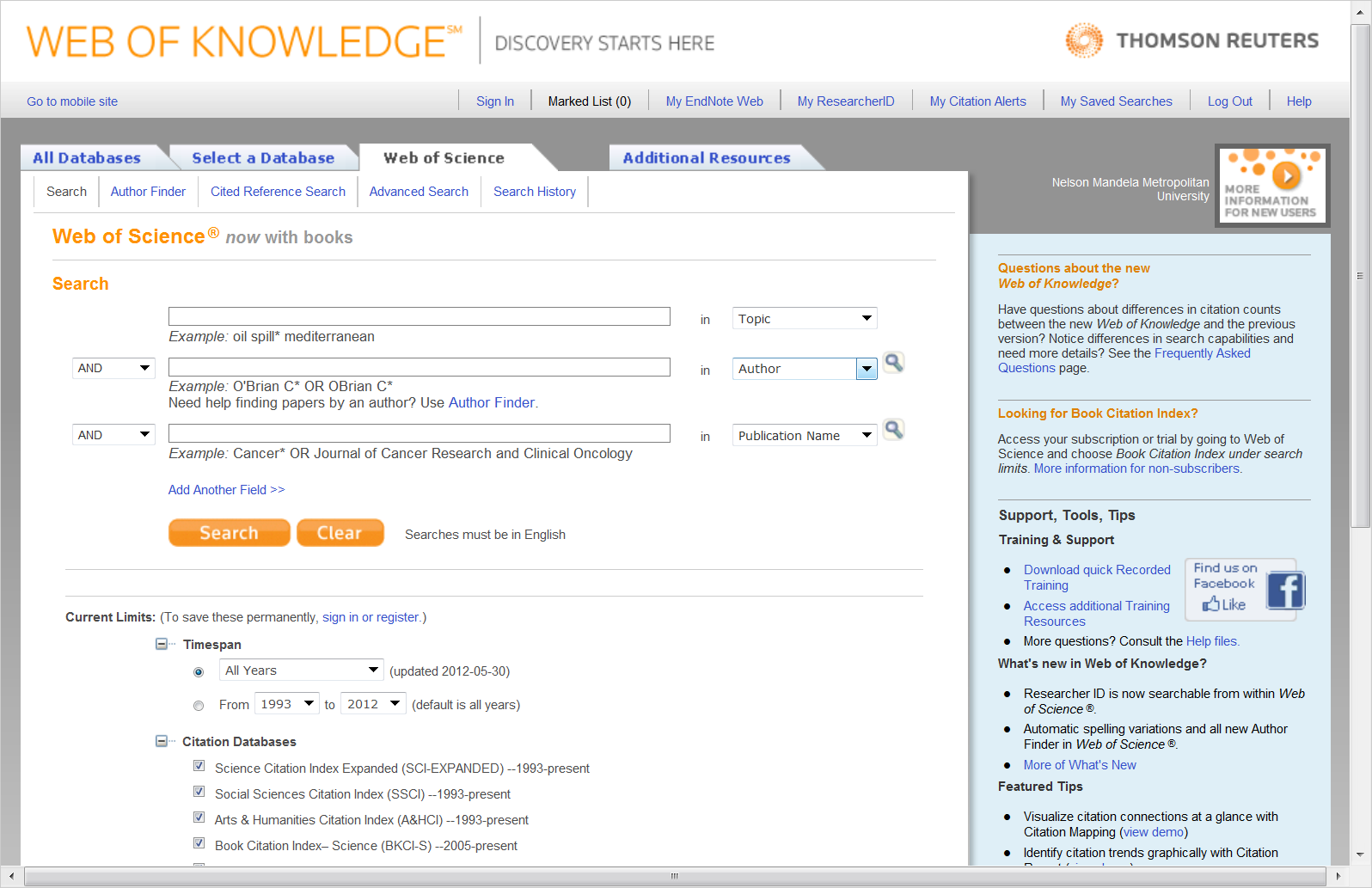 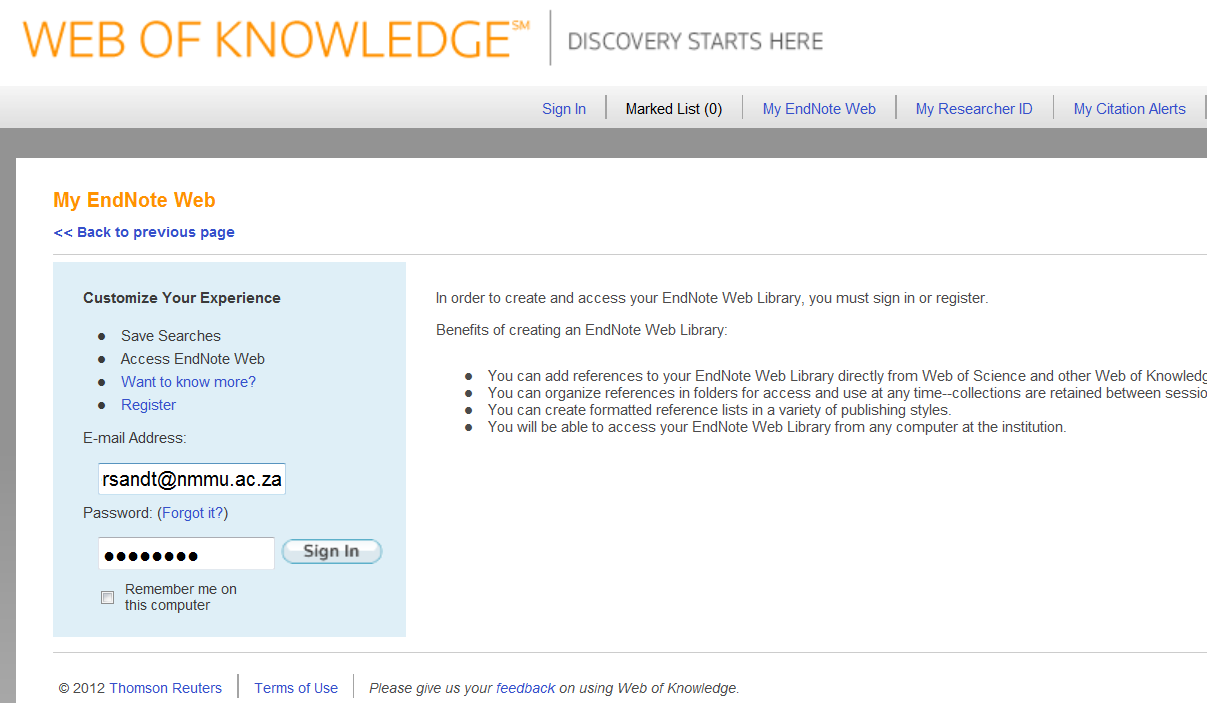 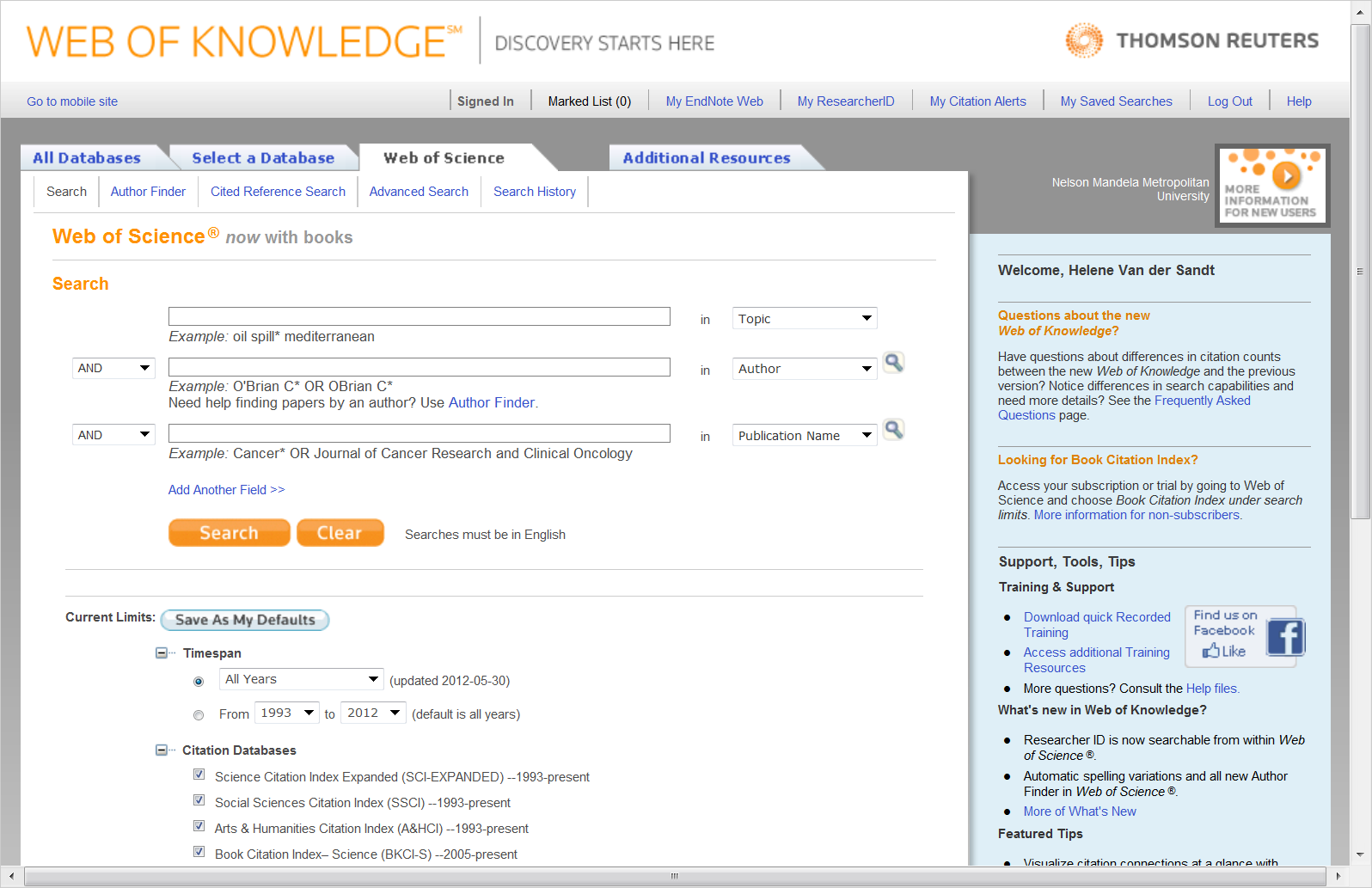 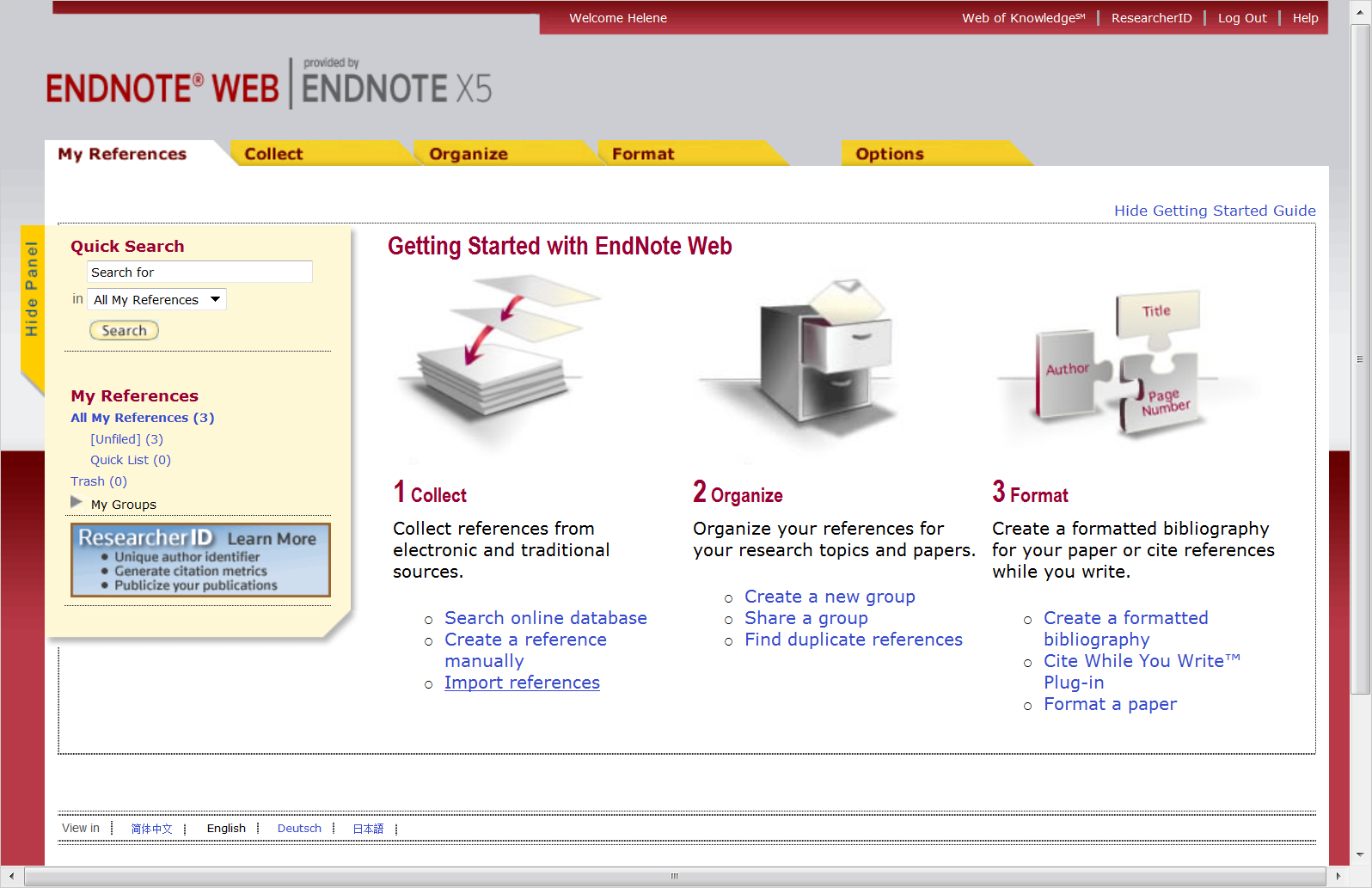 My 3 references transferred from EndNote Desk
Click on Organize
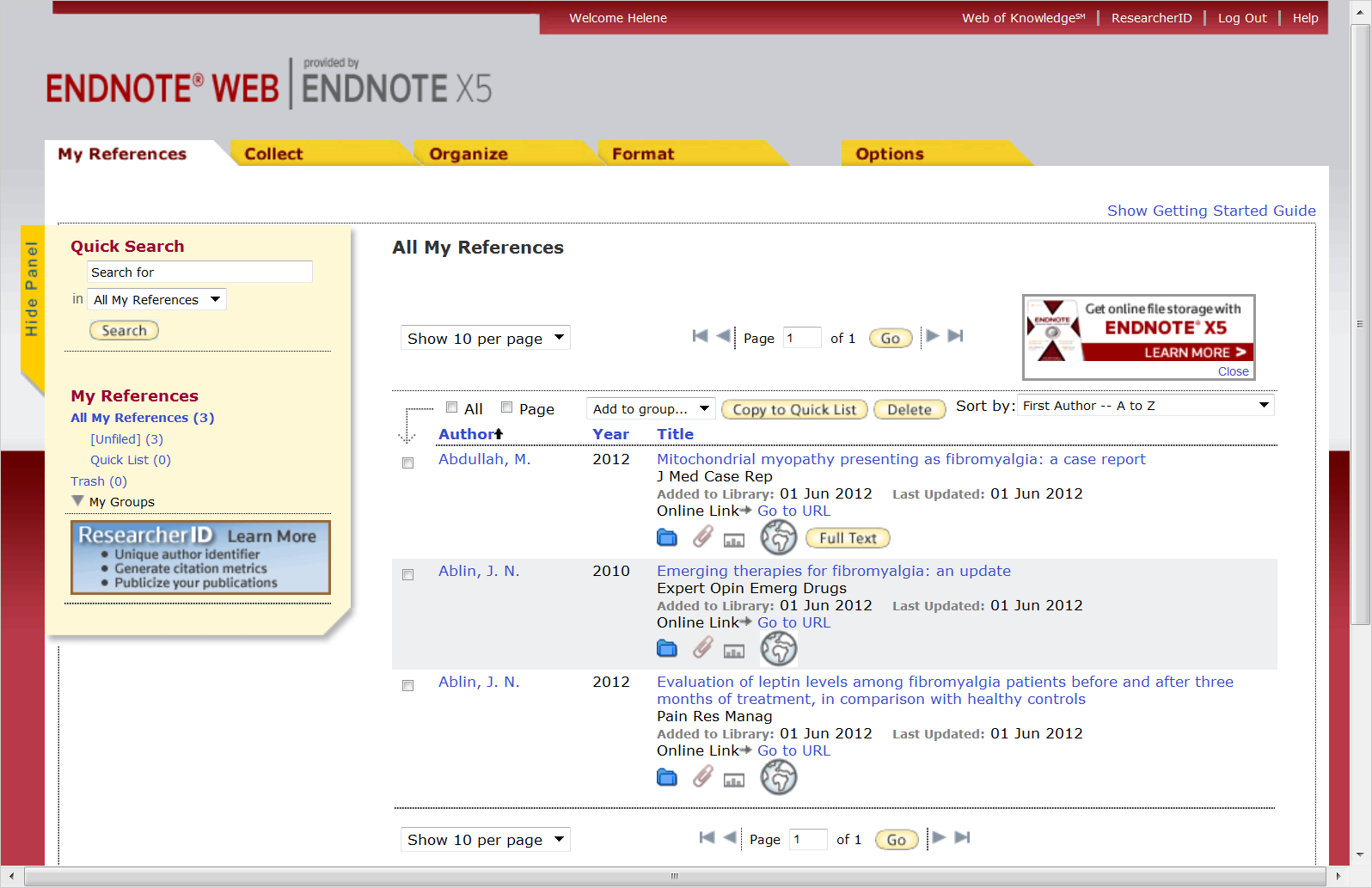 My 3 references transferred from EndNote Desk
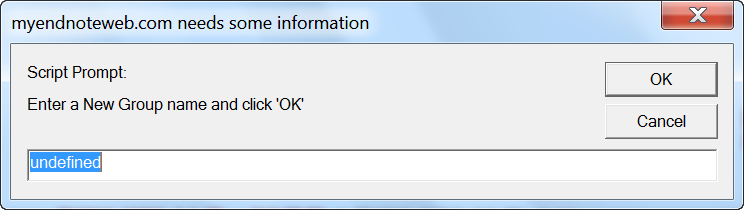 Enter a name for the Group and click OK
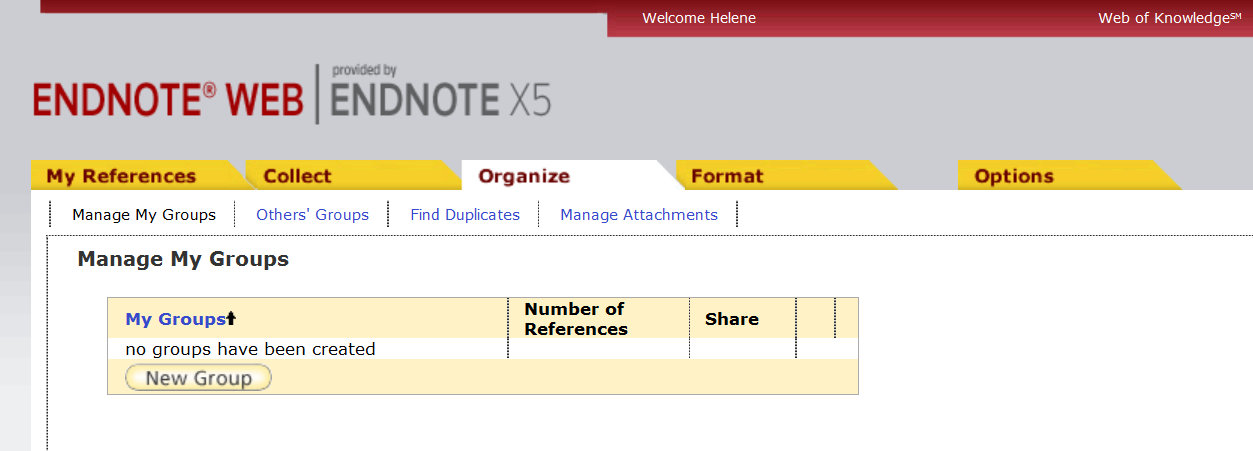 Click on New Group
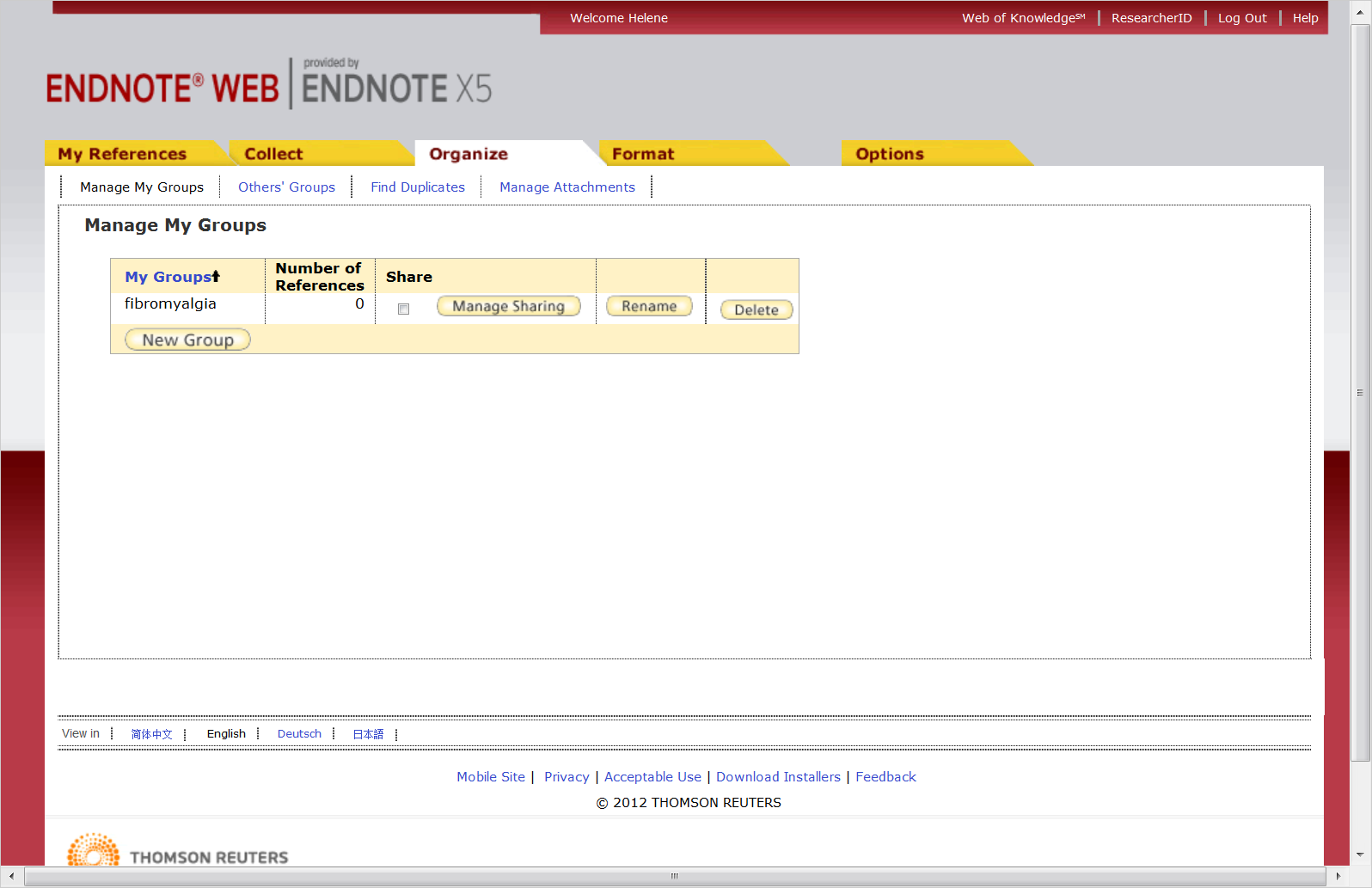 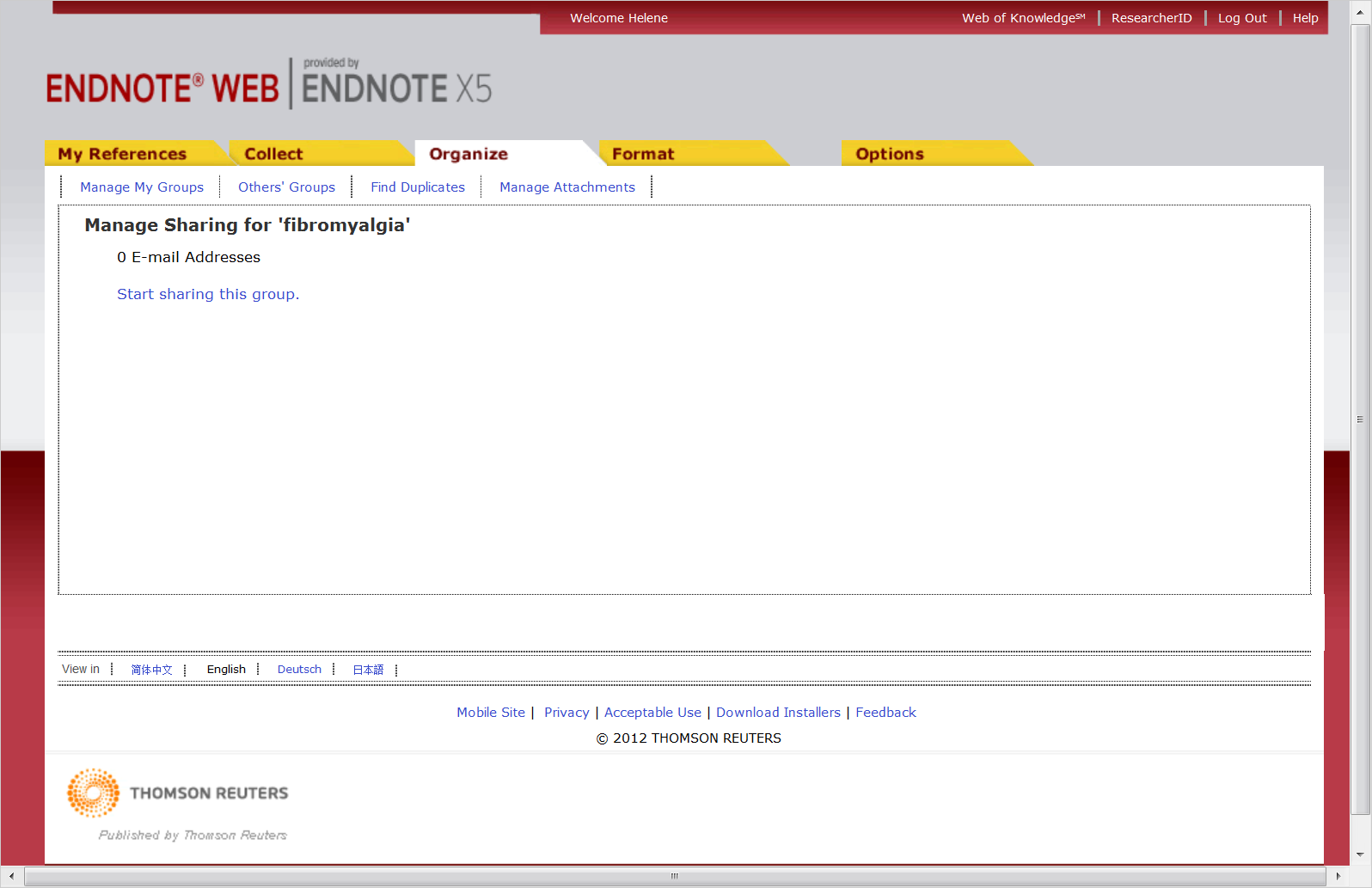 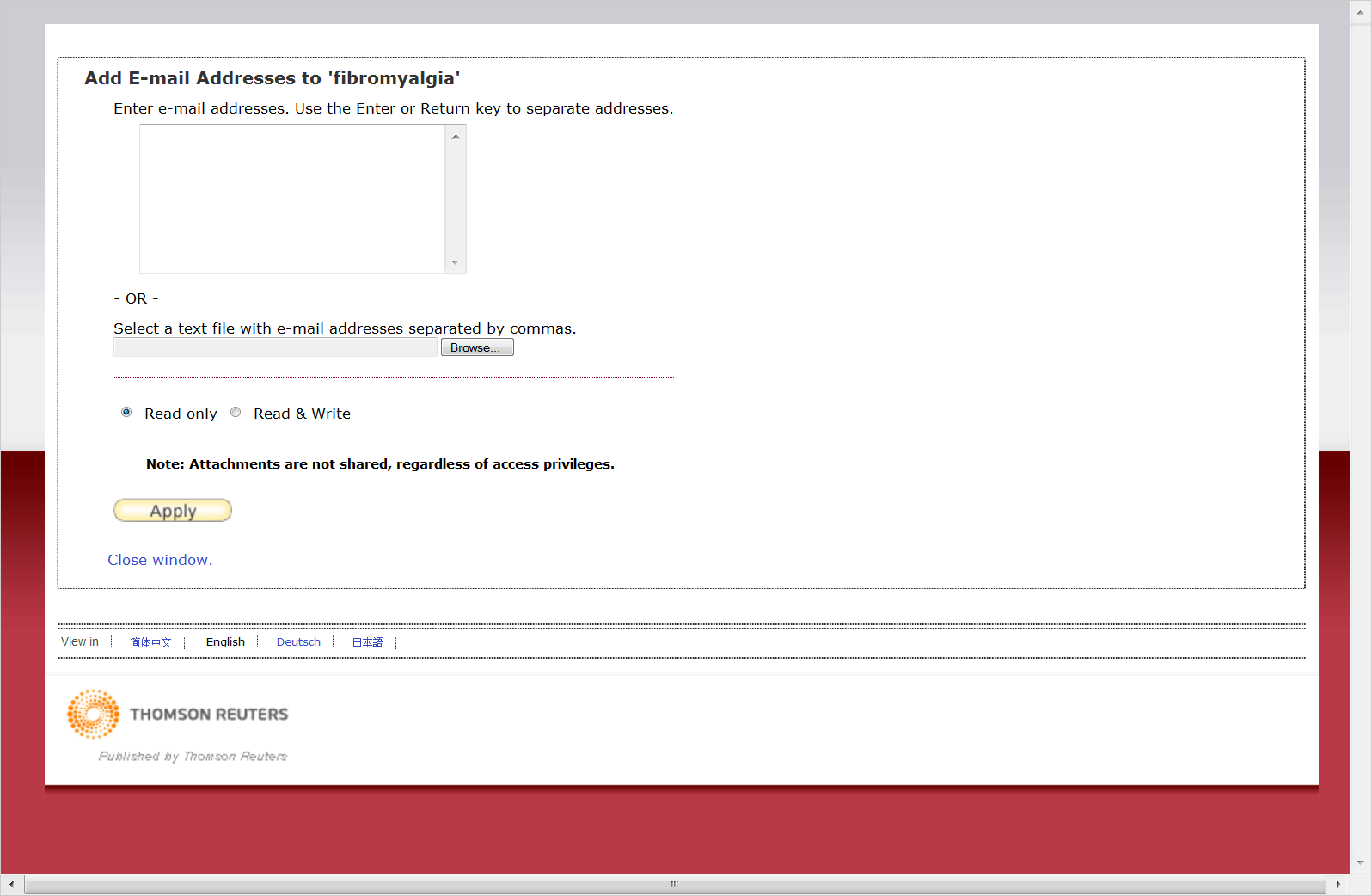 Enter email of person(s) you want to share
Enter their rights
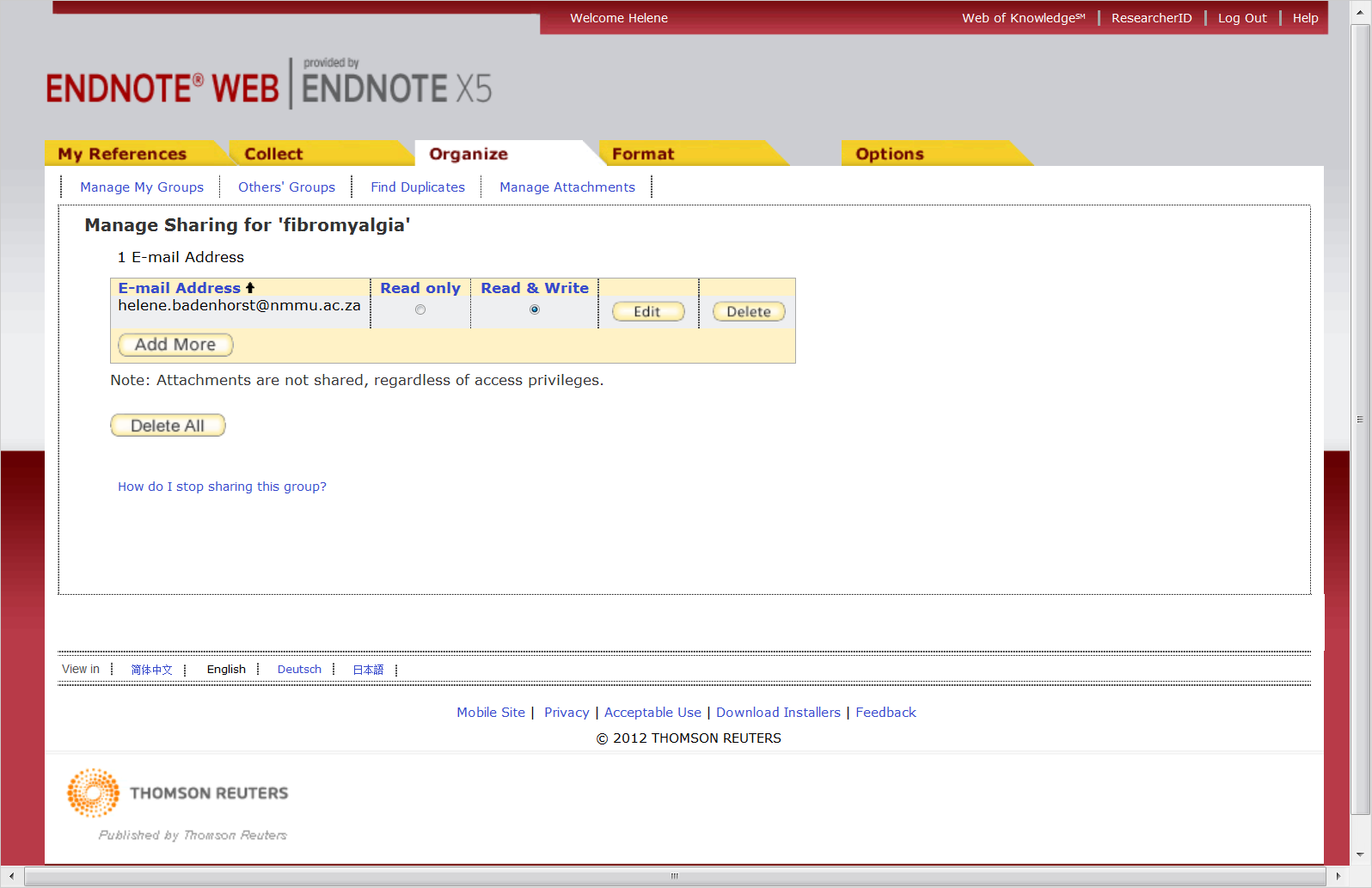 List of person(s) added that can share my Fibromyalgia folder